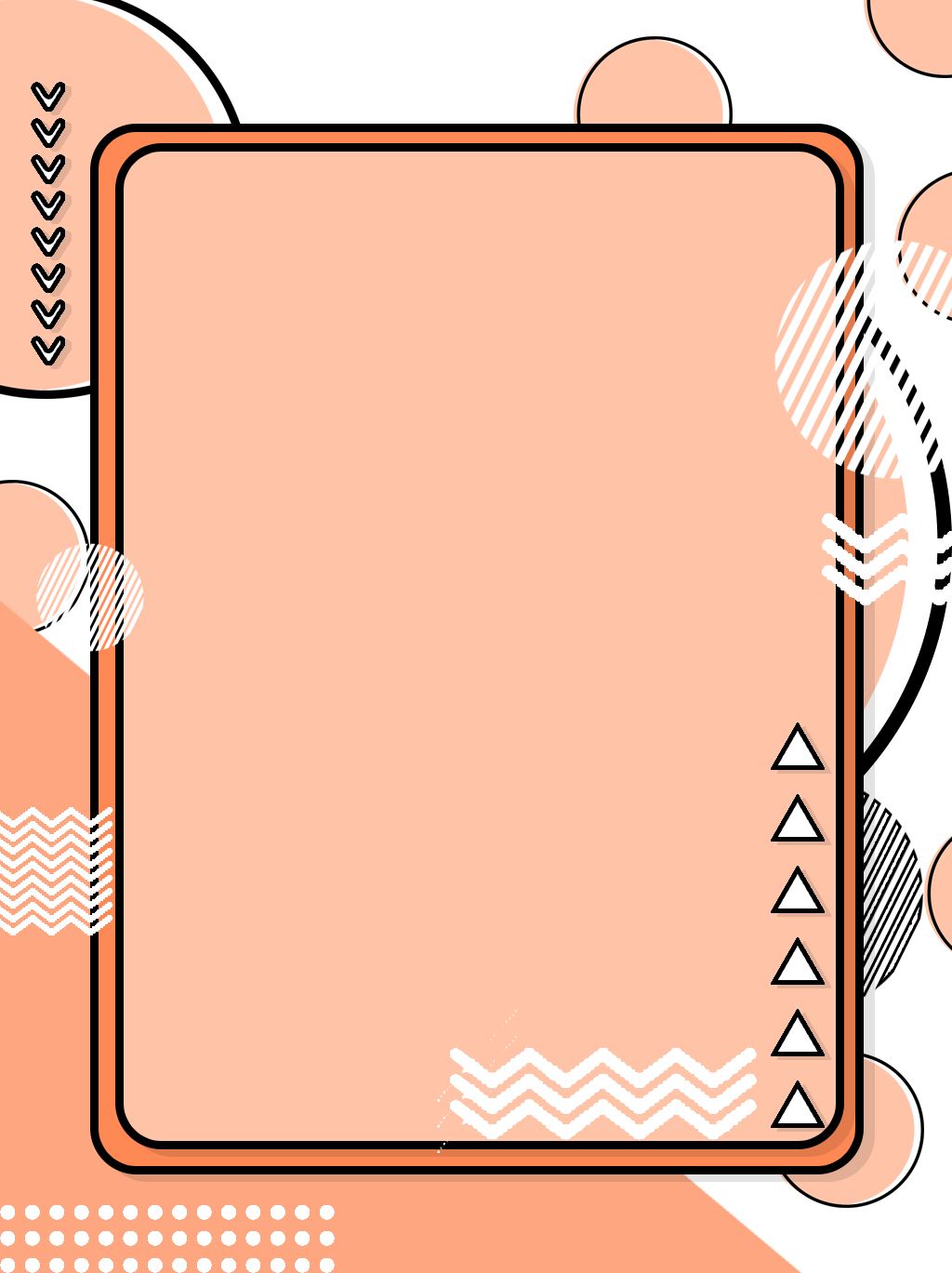 SUMMARY OF  WORK
几何菱形岗位竞聘
PleaseaddaclearbusinesstemplateforthetitlecontentyouwanttoaddPleasePleaseaddaclearbusinesstemplateforthetiPleaseaddacleaPleaseaddaclearbusinesstemplateforthetitlecontenPleaseaddaclearbusinesstemplate
汇报人：XXX
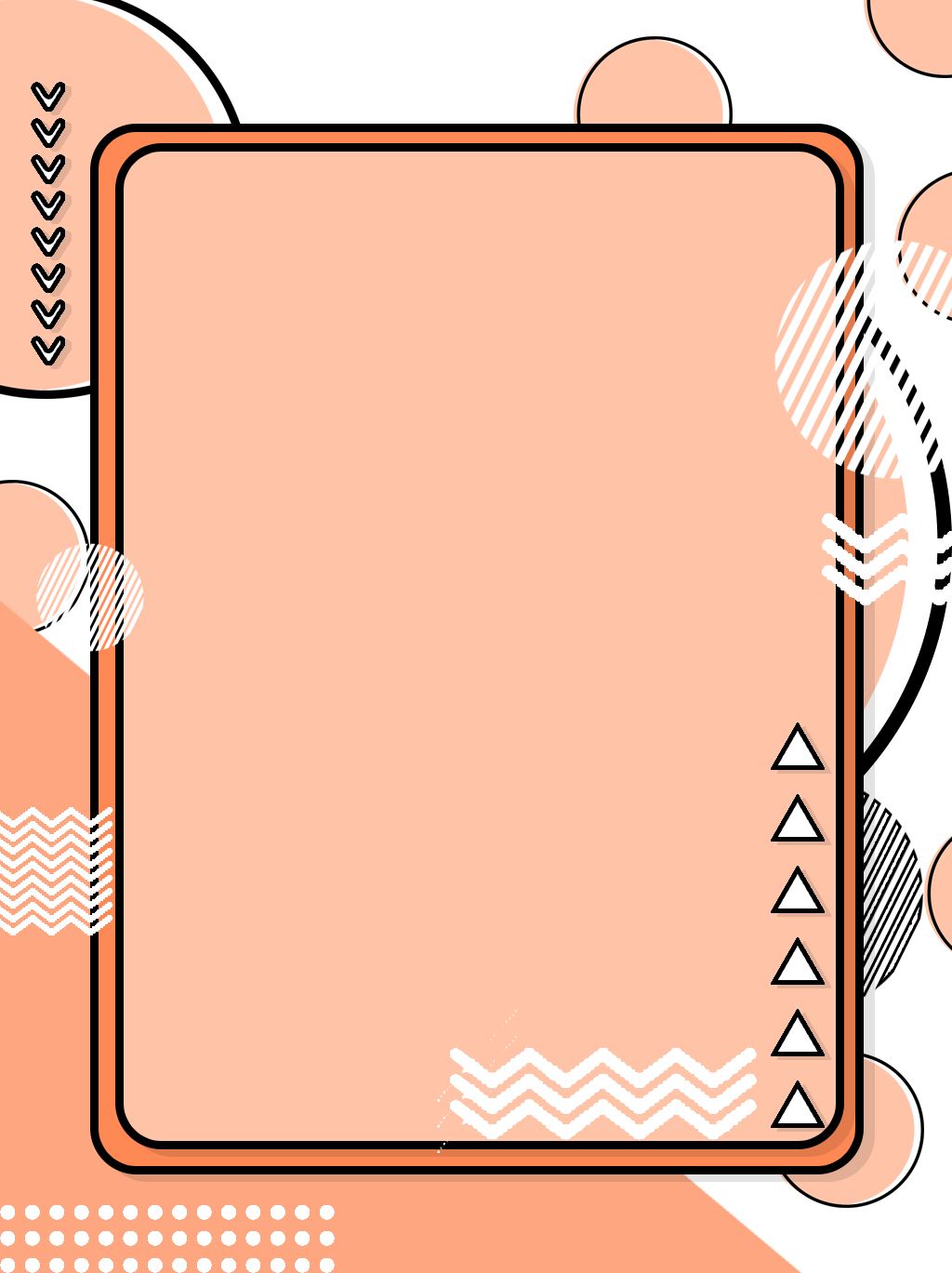 01
02
03
04
招聘计划
关于我们
招聘流程
薪酬福利
Please add the title here
Please add the title here
Please add the title here
Please add the title here
COMPANY
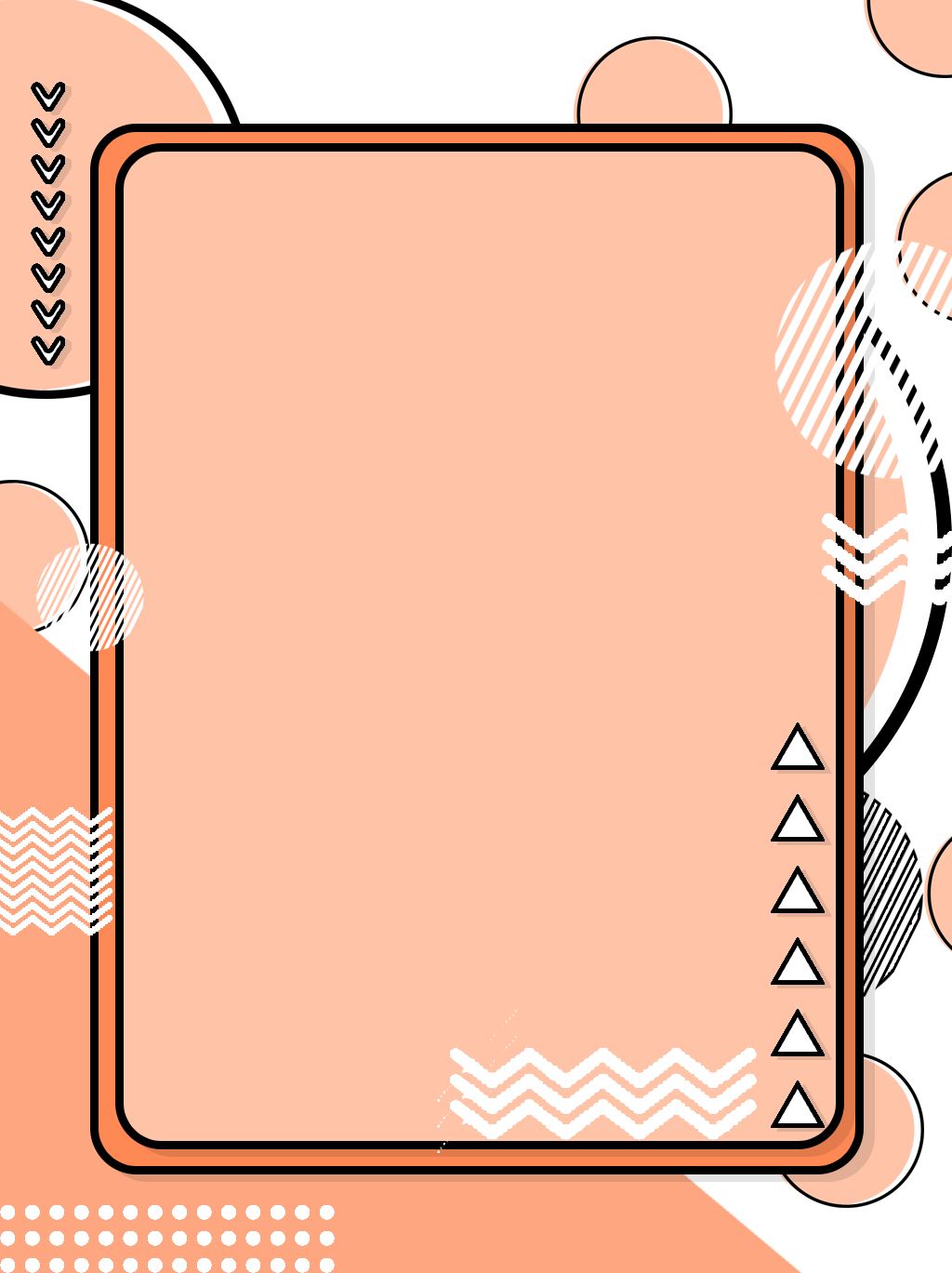 PART 01
关于我们
PleaseaddaclearbusinesstemplateforthetitlecontentyouwanttoaddPleaseaddaclecontentyouwanttoaddPleaseaddaclearbarbusinesstemplat
此处添加标题
78%
50%
30%
85%
添加标题
添加标题
添加标题
添加标题
请在此添加您的文字内容，请在此添加您的文字内容。
请在此添加您的文字内容，请在此添加您的文字内容。
请在此添加您的文字内容，请在此添加您的文字内容。
请在此添加您的文字内容，请在此添加您的文字内容。
此处添加标题
97%
39%
55%
添加标题
添加标题
添加标题
添加标题
添加标题
添加标题
请在此添加您的文字内容，请在此添加您的文字内容。
请在此添加您的文字内容，请在此添加您的文字内容。
请在此添加您的文字内容，请在此添加您的文字内容。
此处添加标题
添加标题
添加标题
请在此添加您的文字内容，请在此添加您的文字内容。请在此添加您的文字内容，
请在此添加您的文字内容，请在此添加您的文字内容。请在此添加您的文字内容，
添加标题
添加标题
请在此添加您的文字内容，请在此添加您的文字内容。请在此添加您的文字内容，
请在此添加您的文字内容，请在此添加您的文字内容。请在此添加您的文字内容，
此处添加标题
添加标题
添加标题
请在此添加您的文字内容，请在此添加您的文字内容。
1.
请在此添加您的文字内容，请在此添加您的文字内容。
添加标题
2.
请在此添加您的文字内容，请在此添加您的文字内容。
请在此添加您的文字内容，请在此添加您的文字内容。
3.
请在此添加您的文字内容，请在此添加您的文字内容。
添加标题
请在此添加您的文字内容，请在此添加您的文字内容。
请在此添加您的文字内容，请在此添加您的文字内容。
4.
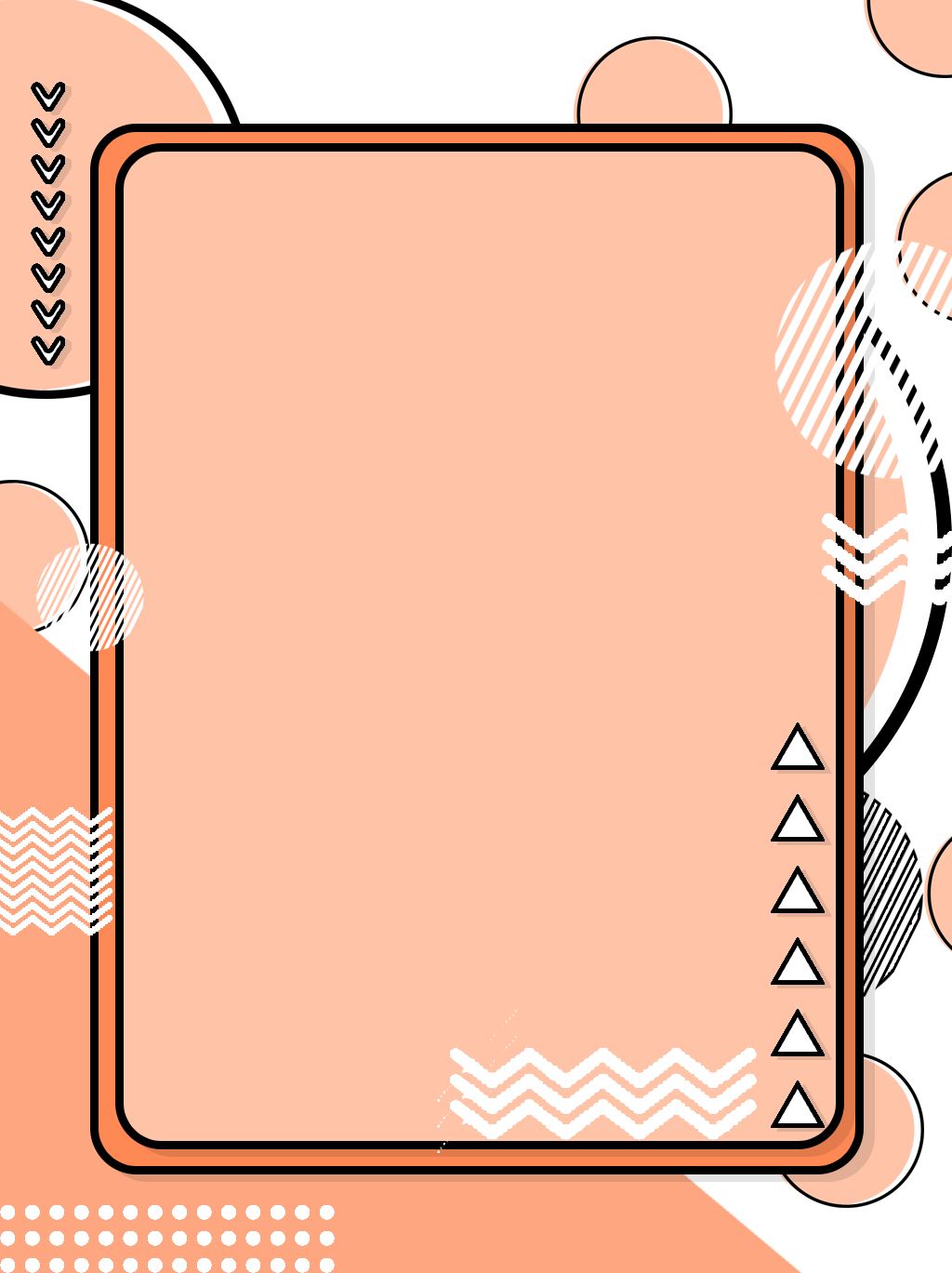 PART 02
招聘计划
PleaseaddaclearbusinesstemplateforthetitlecontentyouwanttoaddPleaseaddaclecontentyouwanttoaddPleaseaddaclearbarbusinesstemplat
此处添加标题
情景设计
图文并茂
请在此添加您的文字内容，请在此添加您的文字内容。请在此添加您的文字内容，
请在此添加您的文字内容，请在此添加您的文字内容。请在此添加您的文字内容，
简化设计
循序渐进
请在此添加您的文字内容，请在此添加您的文字内容。请在此添加您的文字内容，
请在此添加您的文字内容，请在此添加您的文字内容。请在此添加您的文字内容，
此处添加标题
请在此添加您的文字内容，请在此添加您的文字内容。请在此添加您的文字内容，请在此添加您的文字内容。请在此添加您的文字内容，请在此添加您的文字内容。请在此添加您的文字内容，请在此添加您的文字内容。
2018
2019
2020
2021
请在此添加您的文字内容，请在此添加您的文字内容。请在此添加您的文字内容，请在此添加您的文字内容。请在此添加您的文字内容，请在此添加您的文字内容。请在此添加您的文字内容，请在此添加您的文字内容。
此处添加标题
输入标题
请在此添加您的文字内容，请在此添加您的文字内容。请在此添加您的文字内容，请在此添加您的文字内容。
输入标题
请在此添加您的文字内容，请在此添加您的文字内容。请在此添加您的文字内容，请在此添加您的文字内容。
输入标题
请在此添加您的文字内容，请在此添加您的文字内容。请在此添加您的文字内容，请在此添加您的文字内容。
此处添加标题
请在此添加您的文字内容，请在此添加您的文字内容。
标题内容
请在此添加您的文字内容，请在此添加您的文字内容。
标题内容
请在此添加您的文字内容，请在此添加您的文字内容。
标题内容
请在此添加您的文字内容，请在此添加您的文字内容。
标题内容
90%
70%
98%
85%
添加标题
添加标题
添加标题
添加标题
此处添加标题
添加标题
请在此添加您的文字内容，请在此添加您的文字内容。
添加标题
请在此添加您的文字内容，请在此添加您的文字内容。
添加标题
请在此添加您的文字内容，请在此添加您的文字内容。
请在此添加您的文字内容，请在此添加您的文字内容。请在此添加您的文字内容，请在此添加您的文字内容。请在此添加您的文字内容，请在此添加您的文字内容。
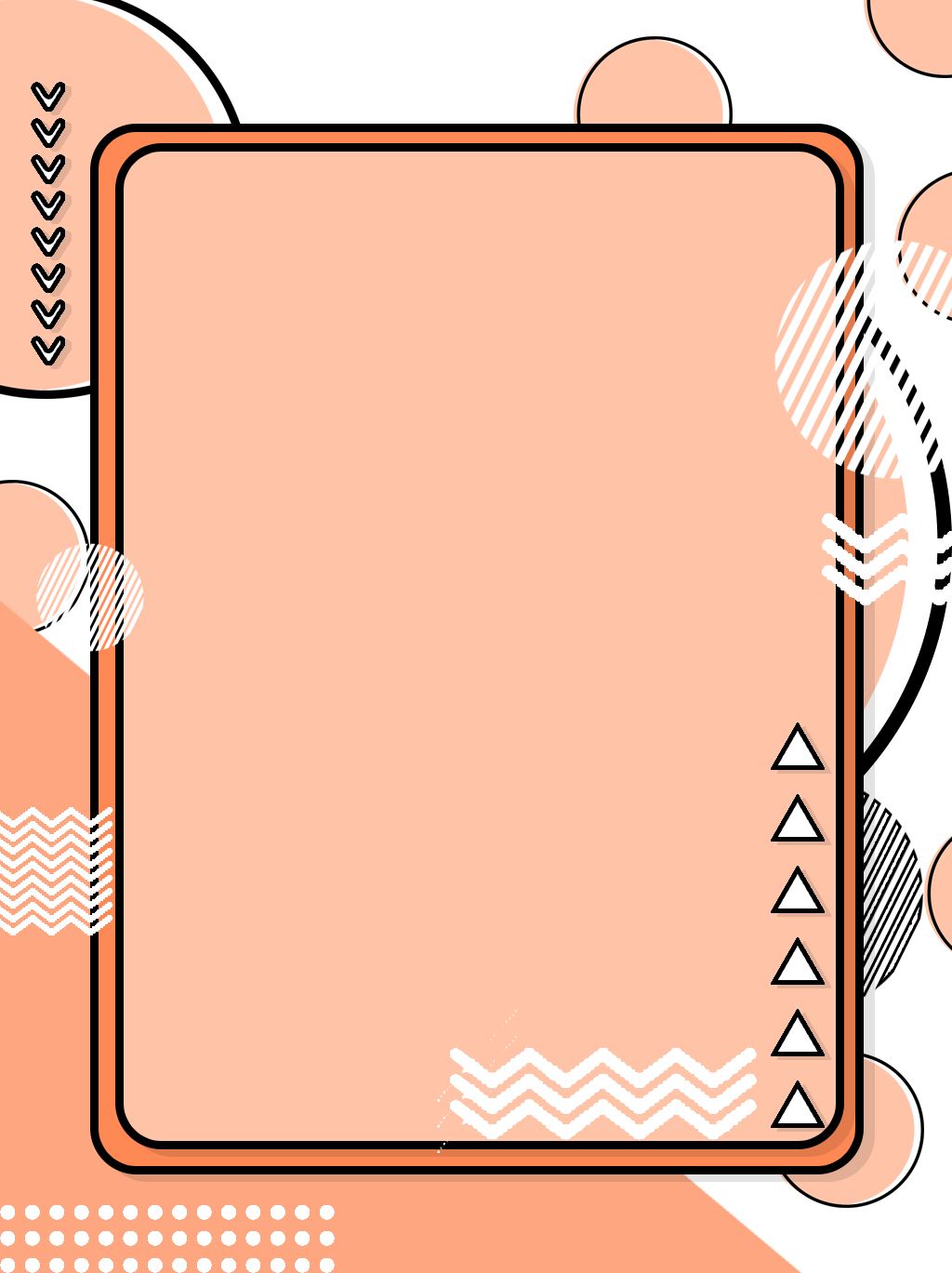 PART 03
薪酬福利
PleaseaddaclearbusinesstemplateforthetitlecontentyouwanttoaddPleaseaddaclecontentyouwanttoaddPleaseaddaclearbarbusinesstemplat
此处添加标题
01
请在此添加您的文字内容，请在此添加您的文字内容。请在此添加您的文字内容，请在此添加您的文字内容。
输入标题
输入标题
02
输入标题
请在此添加您的文字内容，请在此添加您的文字内容。请在此添加您的文字内容，请在此添加您的文字内容。
03
输入标题
04
此处添加标题
添加标题
添加标题
01%
请在此添加您的文字内容，请在此添加您的文字内容。请在此添加您的文字内容，
请在此添加您的文字内容，请在此添加您的文字内容。请在此添加您的文字内容，
02%
03%
添加标题
添加标题
请在此添加您的文字内容，请在此添加您的文字内容。请在此添加您的文字内容，
请在此添加您的文字内容，请在此添加您的文字内容。请在此添加您的文字内容，
04%
此处添加标题
添加标题
请在此添加您的文字内容，请在此添加您的文字内容。请在此添加您的文字内容，请在此添加您的文字内容。
添加标题
请在此添加您的文字内容，请在此添加您的文字内容。请在此添加您的文字内容，请在此添加您的文字内容。
此处添加标题
添加标题
请在此添加您的文字内容，请在此添加您的文字内容。
添加标题
请在此添加您的文字内容，请在此添加您的文字内容。
添加标题
请在此添加您的文字内容，请在此添加您的文字内容。
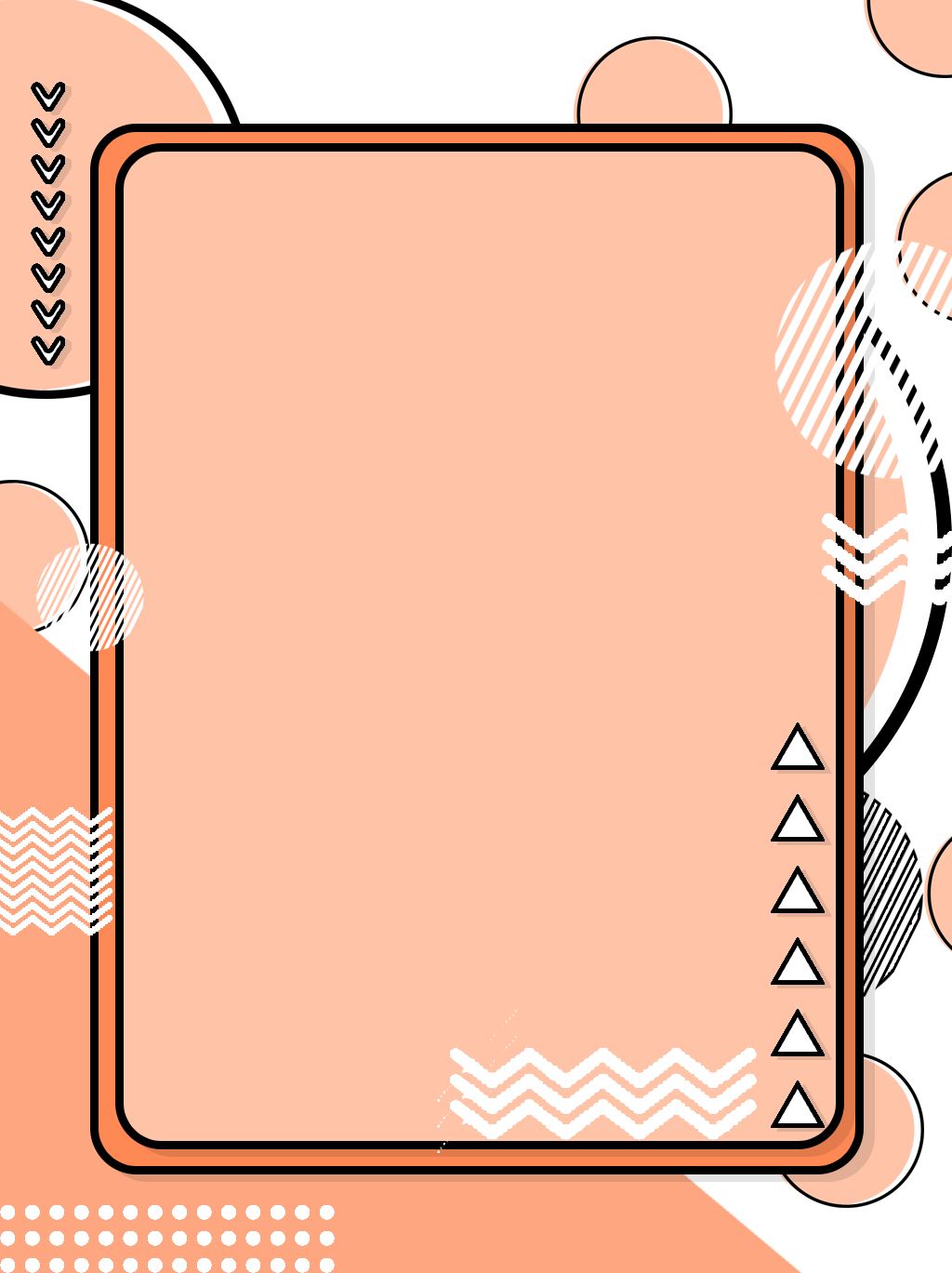 PART 04
招聘流程
PleaseaddaclearbusinesstemplateforthetitlecontentyouwanttoaddPleaseaddaclecontentyouwanttoaddPleaseaddaclearbarbusinesstemplat
此处添加标题
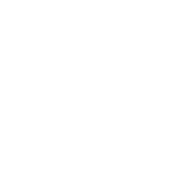 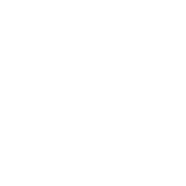 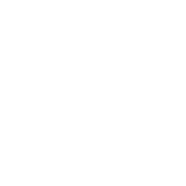 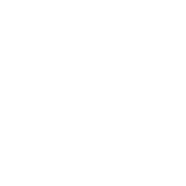 添加标题
添加标题
添加标题
添加标题
请在此添加您的文字内容请在此添加您的文字内容
请在此添加您的文字内容请在此添加您的文字内容
请在此添加您的文字内容请在此添加您的文字内容
请在此添加您的文字内容请在此添加您的文字内容
请在此添加您的文字内容，请在此添加您的文字内容。请在此添加您的文字内容，请在此添加您的文字内容。请在此添加您的文字内容，请在此添加您的文字内容。请在此添加您的文字内容，请在此添加您的文字内容。
此处添加标题
39%
请在此添加您的文字内容，请在此添加您的文字内容。
59%
请在此添加您的文字内容，请在此添加您的文字内容。
88%
请在此添加您的文字内容，请在此添加您的文字内容。
此处添加标题
01
02
03
02
04
04
01
03
请在此添加您的文字内容，请在此添加您的文字内容。请在此添加您的文字内容，请在此添加您的文字内容。请在此添加您的文字内容，请
请在此添加您的文字内容，请在此添加您的文字内容。请在此添加您的文字内容，请在此添加您的文字内容。请在此添加您的文字内容，请
此处添加标题
98%
86%
68%
50%
46%
30%
标题添加
标题添加
标题添加
标题添加
标题添加
标题添加
请在此添加您的文字内容，请在此添加您的文字内容。请在此添加您的文字内容，请在此添加您的文字内容，请在此添加您的文字内容。请在此添加您的文字内容，请在此添加您的文字内容，请在此添加您的文字内容。
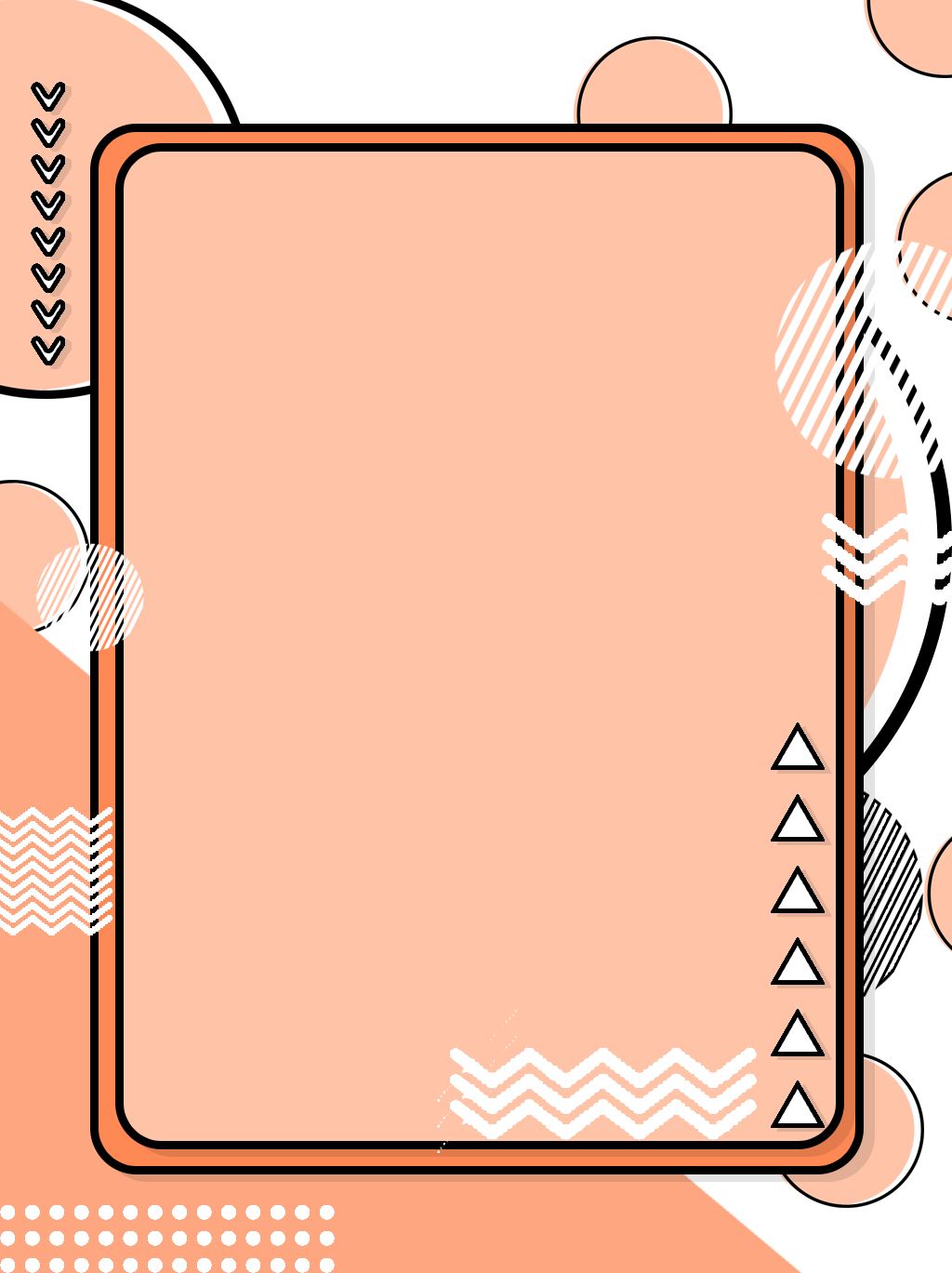 SUMMARY OF  WORK
感谢你的观看
PleaseaddaclearbusinesstemplateforthetitlecontentyouwanttoaddPleasePleaseaddaclearbusinesstemplateforthetiPleaseaddacleaPleaseaddaclearbusinesstemplateforthetitlecontenPleaseaddaclearbusinesstemplate
汇报人：XXX